TSA Contact Center Survey1652-0058
EMAIL
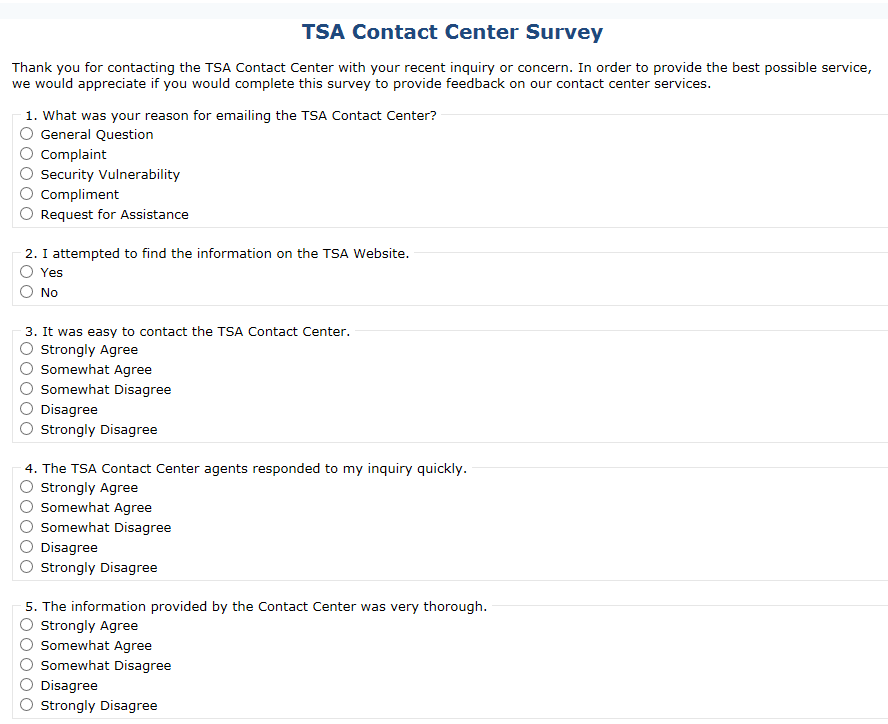 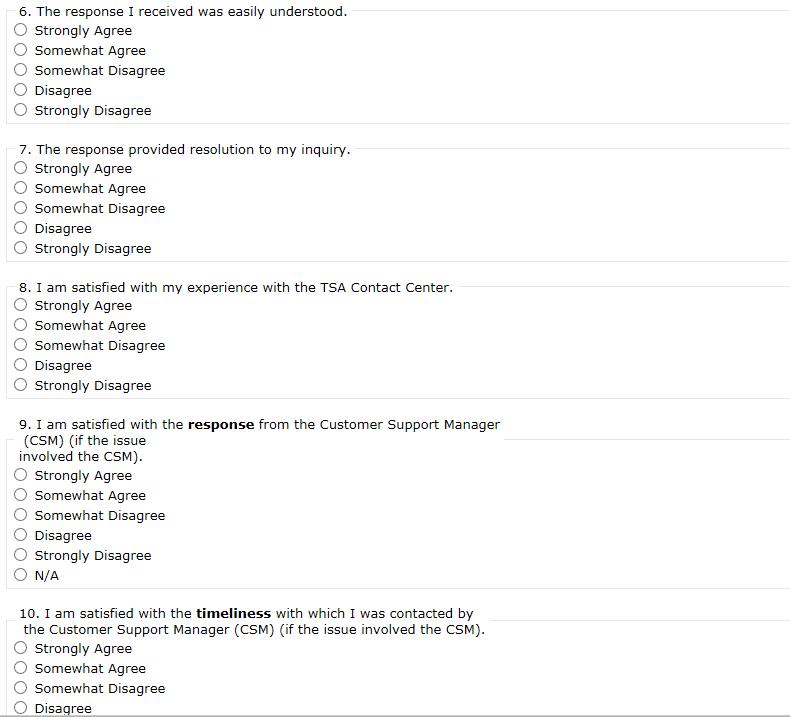 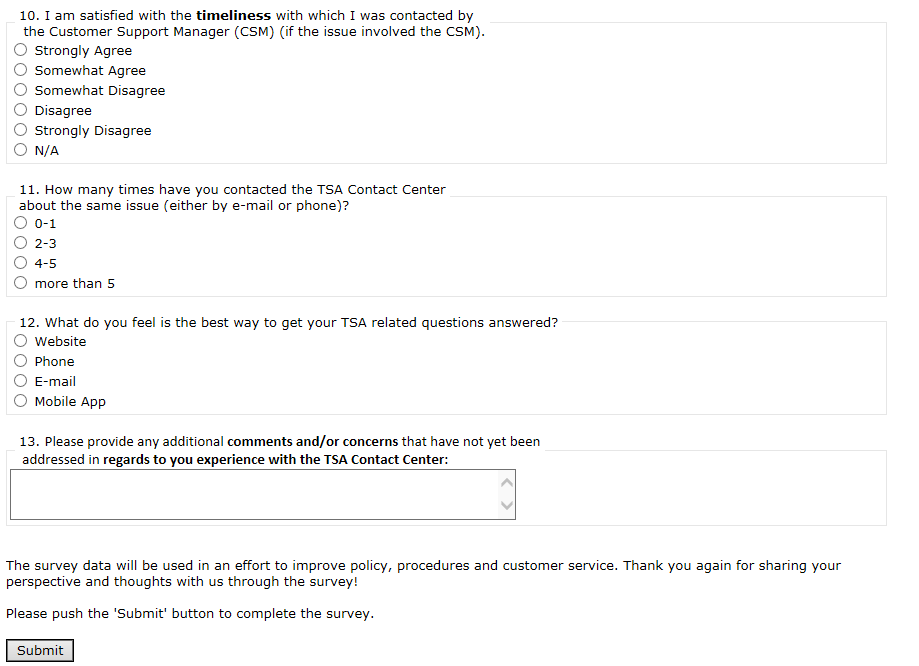 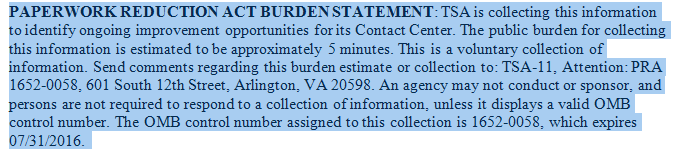